TRIMESTNI DELJENEC, DVOMESTNI DELITELJ 2.
S pomočjo rešitev si preglej včerajšnje samostojno delo: DZ str. 40 in 41 / nal. 1, 2, 3
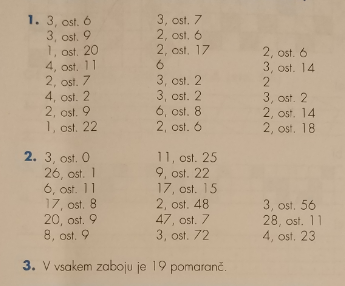 Ponovimo dejstva o deljenju, ki jih že poznamo:
Vmesni ali končni ostanek ne sme biti večji ali enak kot delitelj. Če do tega pride, moramo količnik povečati.
Največji ostanek je vedno za eno manjši od delitelja ( Npr.: Če je delitelj 19, je lahko največji ostanek 18.)
Oglejmo si Cofov problem:
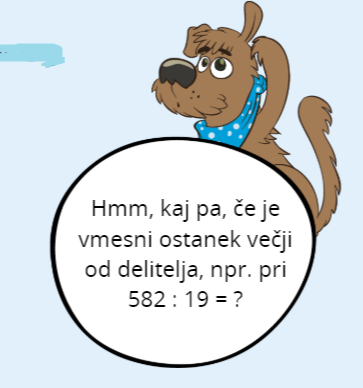 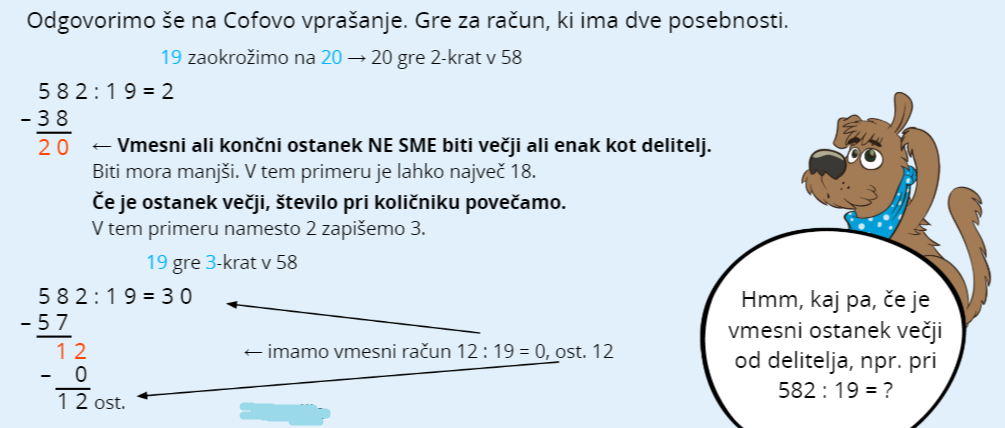 18. 3. 2020
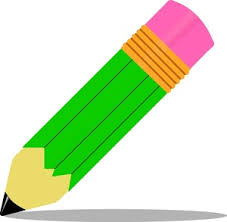 Ocenjeni količnik včasih ne ustreza in ga moramo povečati
     5 9˩ 1 : 17 = 2                                         17 zaokrožimo na 20
   -3 4                                                             20 gre 2x v 59 /    17 ∙ 2
     2 5  ! ( Ostanek je večji od delitelja!)                                                        3 4
      
   5 9˩ 1 : 17 = 3 4                                             3 4 ∙ 1 7
5 1                                                                        3 4
      8 1                                                                  + 2 3 8
   6 8                                                                      5 7 8
      1 3 ost.                                                           +     1 3
                                                                                  5 9 1
+1
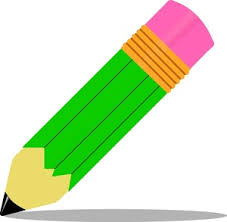 Vaja dela mojstra! Račune prepiši v zvezek in jih izračunaj.
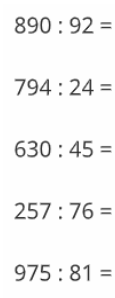 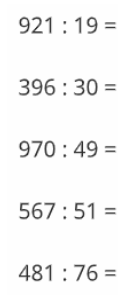 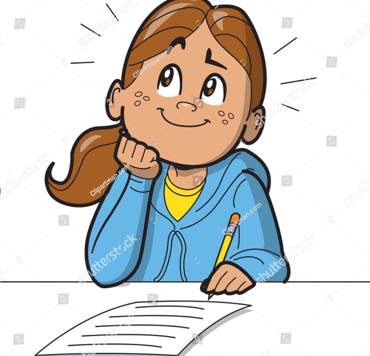 DZ str. 42 / nal. 1, 2